Pisno seštevanje brez prehoda do 1000
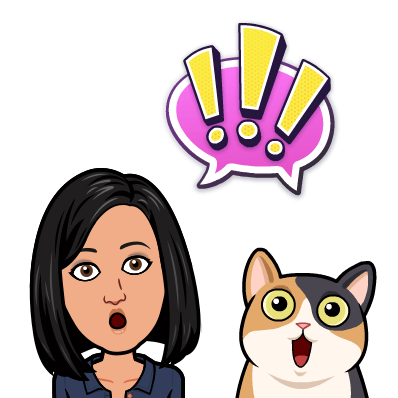 7
5
9
4
8
7
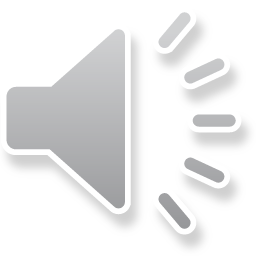 8
9
6
7
9
2
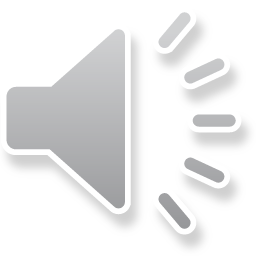 Bo šlo tudi tole?
8
7
3
8
7
9
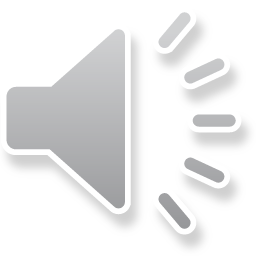 Veselo na delo
Delo v zvezek
Naloge v Dz str. 50
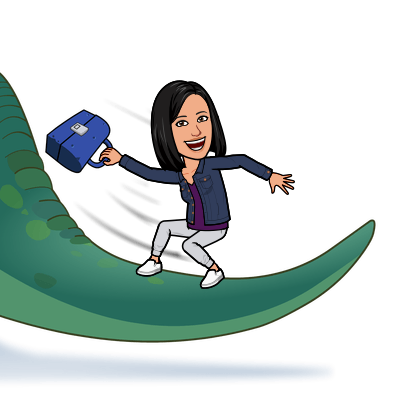